Python: Binary Trees
Damian Gordon
Trees
A tree is made up of nodes.

Each node has three parts.

A value and two pointers, a left and a right one.
Value
Left
Right
Trees
23
Root
This is what it looks like:
14
68
Parent
11
21
57
83
Child
77
97
Leaf
Creating a Tree
Creating a Tree
class Node:
    def __init__(self, val):
        self.left = None
        self.right = None
        self.value = val

class Tree:
    def __init__(self):
        self.root = None
    # END _init_
Deleting a Tree
Deleting a Tree
def DeleteTree(self):
        self.root = None
    # END DeleteTree.
Is Tree Empty?
Is Tree Empty?
def IsEmpty(self):
        return self.root == None
    # END IsEmpty.
Display Tree
Display Tree
def PrintTree(self):
        if(self.root != None):
            self._PrintTree(self.root)
    # END PrintTree.
#############################################
    def _PrintTree(self, node):
        if(node != None):
            self._PrintTree(node.left)
            print(str(node.value) + ' ')
            self._PrintTree(node.right)
    # END _PrintTree.
Find Node
Find Node
def find(self, val):
        if(self.root != None):
        # THEN
            return self._find(val, self.root)
        else:
            return None
        # ENDIF;
    # END find.
Continued 
 Continued
Find Node
def _find(self, val, node):
        if(val == node.value):
            return node
        elif(val < node.value and node.left != None):
            self._find(val, node.left)
        elif(val > node.value and node.right != None):
            self._find(val, node.right)
        # ENDIF;
    # END _find.
Insert Node
Insert Node
def add(self, val):
        if(self.root == None):
        # THEN
            self.root = Node(val)
        else:
            self._add(val, self.root)
        # ENDIF;
    # END add.
Continued 
 Continued
Insert Node
def _add(self, val, node):
        if(val < node.value):
            if(node.left != None):
                self._add(val, node.left)
            else:
                node.left = Node(val)
        else:
            if(node.right != None):
                self._add(val, node.right)
            else:
                node.right = Node(val)
        # ENDIF;
    # END _add;
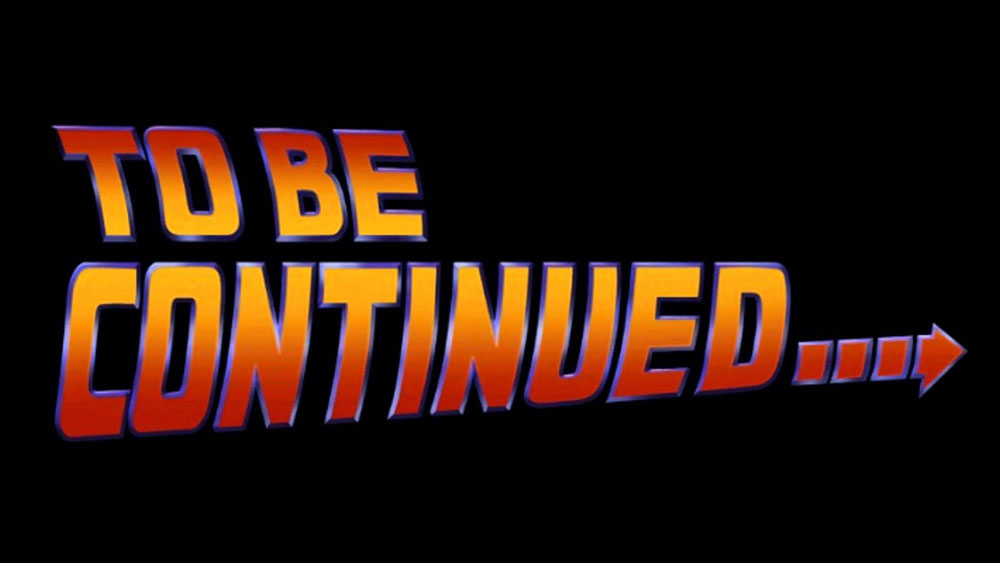 etc.